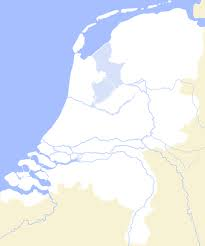 Techniek